Opinions of professionals with regard to (ab)use of methylphenidate amongst Dutch university students
Van der Heijde, C.M. 1, Van den Berk, C. 1, Donker, M, 2 & Vonk , P. 1
Student Health Service, University of Amsterdam - Amsterdam, Netherlands
Vrije Universiteit Amsterdam - Amsterdam, Netherlands
“Crucial with ADHD, which is often forgotten, is dysfunctioning… Both at the social, as wel as the family as the educational level.”
BACKGROUND
DISCUSSION/ CONCLUSION
There is an increase in the prescriptions of Methylphenidate (MPH) due to increased diagnostics of Attention Deficit (Hyperactivity) Disorder and the popularity of MPH as cognitive enhancer. There is a growing number of students that abuse MPH (without medical indication) to improve their academic performance. Long-term (side) effects of abuse are not yet known. This qualitative study reports on experiences and opinions of professionals, with regard to (legal) use and abuse of MPH amongst university students. The obtained insights can lead to a better understanding and prevention of (ab)use of MPH and better cooperation and consensus between professionals.
“ It is terrible that a child gets that diagnosis and is then tied to medication for his or her whole life.”… “The person is perceived through a ADHD lense, impacting his or her’s identity development.”
When trying to understand the diversity in opinions, we see that professionals vary with regard to understanding the problem of AD(H)D. Some think there is an increase as result of societal developments and increased academic pressure while others regard it as a biological phenomenon needing treatment. This difference in perspective strongly determines prescription behavior and the definition of abuse of MPH.
Impact ADHD
“ Performance pressure starts at a very young age … society nowadays is more performance-oriented and everything is measurable”….“An individual who does not comply with the norm, is perceived as abnormal at an earlier stage.”
Role of society
General
Practitioner
“The trend of using MPH demonstrates the medicalization of modern society.”
Message 1More research and debate is needed to attain clarity about the phenomenon of AD(H)D, its cause and the effectivity of MPH.Message 2Abuse could amongst others be reduced by paying more attention to effective studying strategies, ways to improve focus and stress- management .
“The diagnosis ADHD is a vague and grey area, based on a questionnaire without a gold standard”… “There are a lot of other factors that may cause problems focusing: certain serious life events that won’t be solved with a pill.”
METHOD
Urgency 
of 
treatment
Eight semi-structured interviews amongst three different professional domains (e.g. general practitioners, psychiatrists and student psychologists) are performed. All professionals are working with the student population in Amsterdam. After data collection, the interviews were transcribed and analyzed using three types of coding (open, axial and selective) via the grounded theory approach.
“I would rather offer them other ways to improve their focus… to study well you actually need to live a healthy life.”
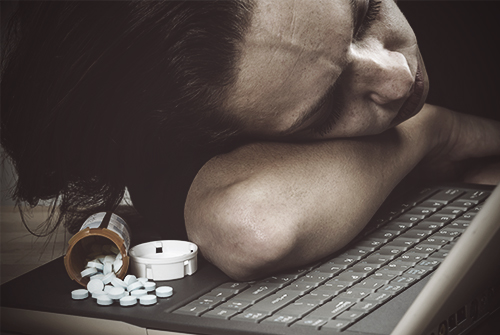 “ADHD is a psychiatric problem ….., it’s not a matter of a simple GP diagnosis with a recipe.”
Diagnosis
Psychiatrist
RESULTS
“Ritalin usage can be perceived as doping within studying.”
Six main themes emerged from the data: 1) impact of AD(H)D on the student, 2) role of society, 3) diagnosis, 4) prescribing medication according to guideline, 5) abuse of MPH and 6) effectivity of MPH according to professional. The variety of ideas about these sub-themes amongst the professionals was large, and could not be associated with the professional domains. GPs and psychiatrists are prescribers, but do not feel responsible for abuse of MPH among students.
“You can obtain a high grade with a pill, you’re actually an idiot if you don’t do it.”
Prescribing
(DSM)
“I have students with AD(H)D diagnosis, who study for the entire day whom have no time whatsoever left for a social life. For them MPH is a real lifesaver.’’
Efficacy MPH
“But well, it is not a magic pill  and I think there is a large placebo effect. They think, yes now I can study! ”
Treatment
With 
MPH
Student
psychologist
Misuse